TARİH VE KÜLTÜR
Tarih herkesin bir fikri olduğu, hakkına konuştuğu ya da kavram olarak atıfta bulunduğu bir alandır.
Bu sebeple olsa gerek tarih hem bilimsel, hem politik hem de edebi düzlemde vazgeçilmez bir konuma sahiptir.
Bunda en önemli etken belki de insanların eğitimlerinin ilk günlerinden son sürecine kadar her aşamada tarih ile ilgili temaslarının formel olarak sağlanması gösterilebilir.
Ayrıca gazetelerden televizyonlara kadar pek çok alanda da yapılan tartışmalarda kullanılması da etkilidir.
Tarih kavramsal olarak Yunanca «Historia» kelimesinden türemiştir ve aslında hikaye ve anlatı anlamına gelmektedir.
Bu bakımdan geçmişe yönelik anlatı da denilebilir.
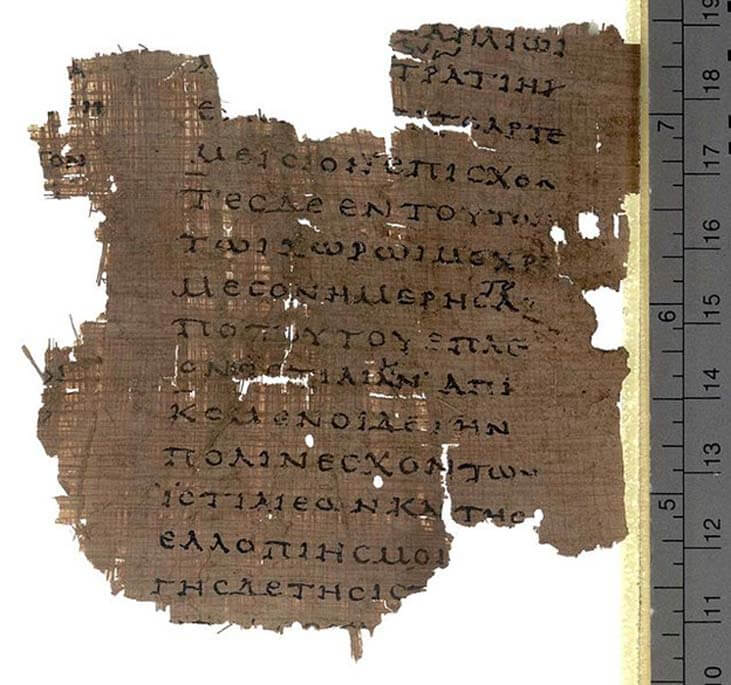 Yunan tarihçi Heredot’un Tarih isimli eseri bu anlamda ilk önemli eserdir.
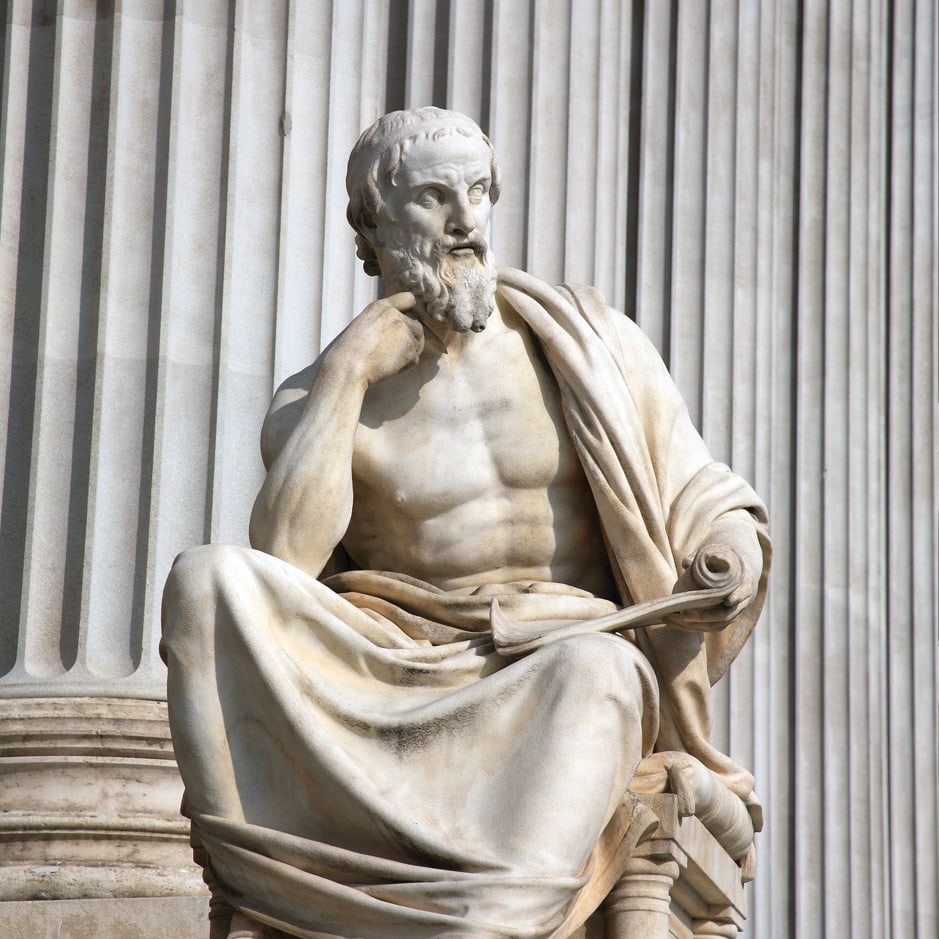 Heredot kitabında yaptığı seyahatlerdeki gözlemleri ve edindiği bilgileri aktarmıştır. Bu bakımdan sosyoloji ve antropoloji içinde ilk kaynaklar arasında gösterilir.
Kayıt tutma konusu ilk Heredot ile başlamamıştır ancak onun düz yazı şeklinde bunu yapması önemlidir.
Heredot’tan binlerce yıl öncesinde Mısırlılar, Çinliler, Sümerler kayıt tutmuşlardır. Ancak bunlar sadece «kayıttırlar»
O halde soru şu olabilir?
 Tarih nerede başlar?